Date: 11.1.2021
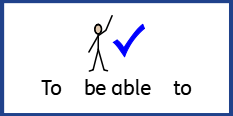 L.O To be able to find 10 more and less than a number.
Go to Times Tables Rock Stars to warm up your number brain before you start your maths activity.
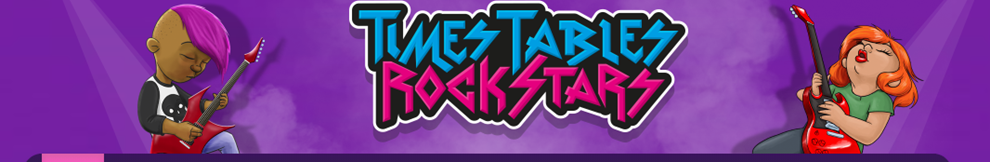 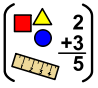 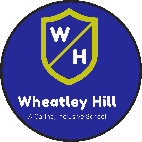 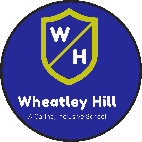 Subject: Maths
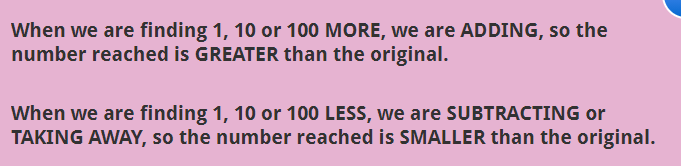 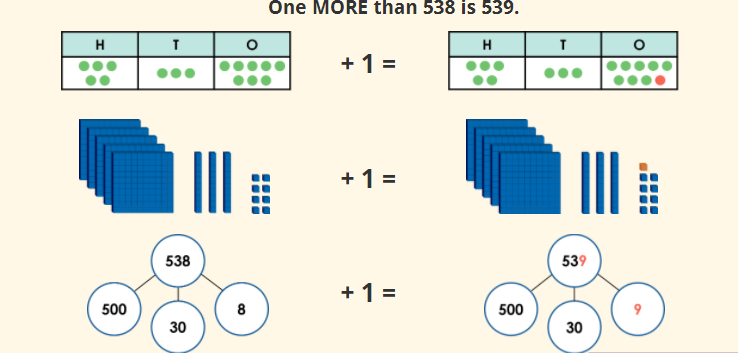 538 can be represented in different ways.
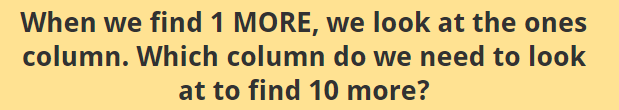 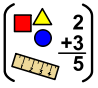 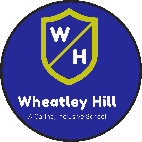 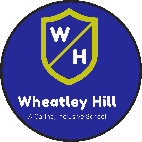 Subject: Maths
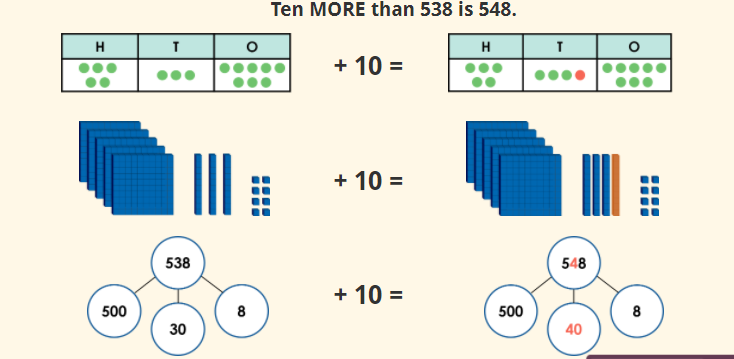 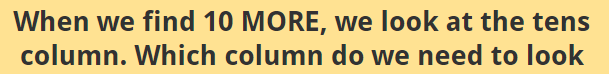 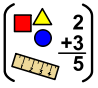 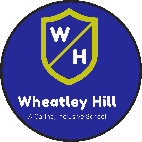 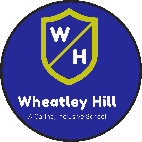 Subject: Maths
Complete the calculations below.
6. 274 - 1 =  

7. 836 - 1 = 

8. 719 - 1 = 

9. 507 - 1 =

10. 370 – 1 =
1. 356 + 1  = 

2. 723 + 1  = 

3. 585 + 1 =

4. 822 + 1 = 

5. 479 + 1 =
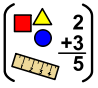 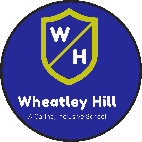 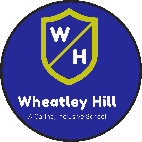 Subject: Maths
Complete the calculations below.
6. 674 - 10 =  

7. 426 - 10 = 

8. 810 - 10 = 

9. 357 - 10 =

10. 990 – 10 =
1. 763 + 10  = 

2. 132 + 10  = 

3. 615 + 10 =

4. 324 + 10 = 

5. 529 + 10 =
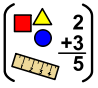 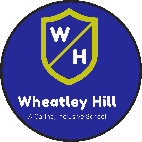 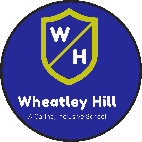 Subject: Maths
Try these challenges.
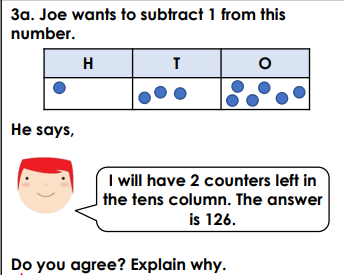 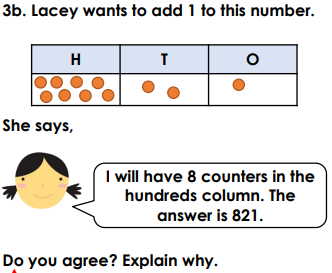 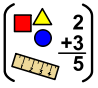 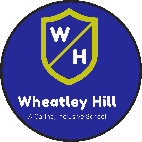 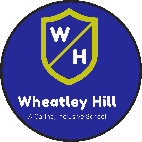 Subject: Maths
Date: 12.1.2021
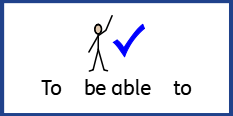 L.O To be able to find 100 more or less.
Go to Times Tables Rock Stars to warm up your number brain before you start your maths activity.
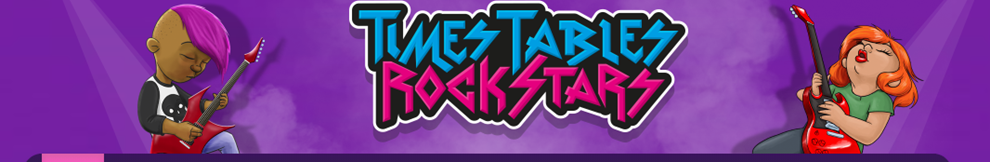 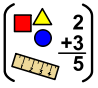 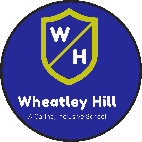 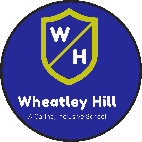 Subject: Maths
Yesterday you found 1 and 10 more or less than a number. Today you will be finding 100 more or less.
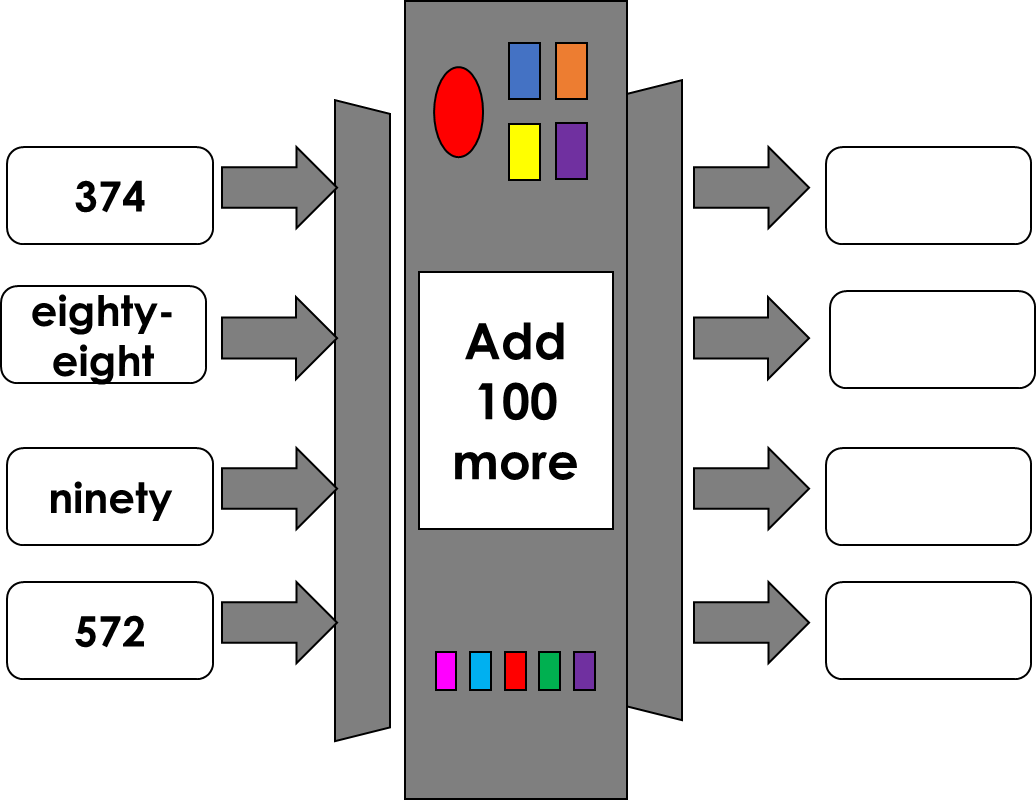 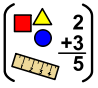 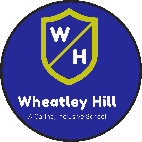 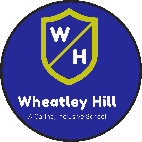 Subject: Maths
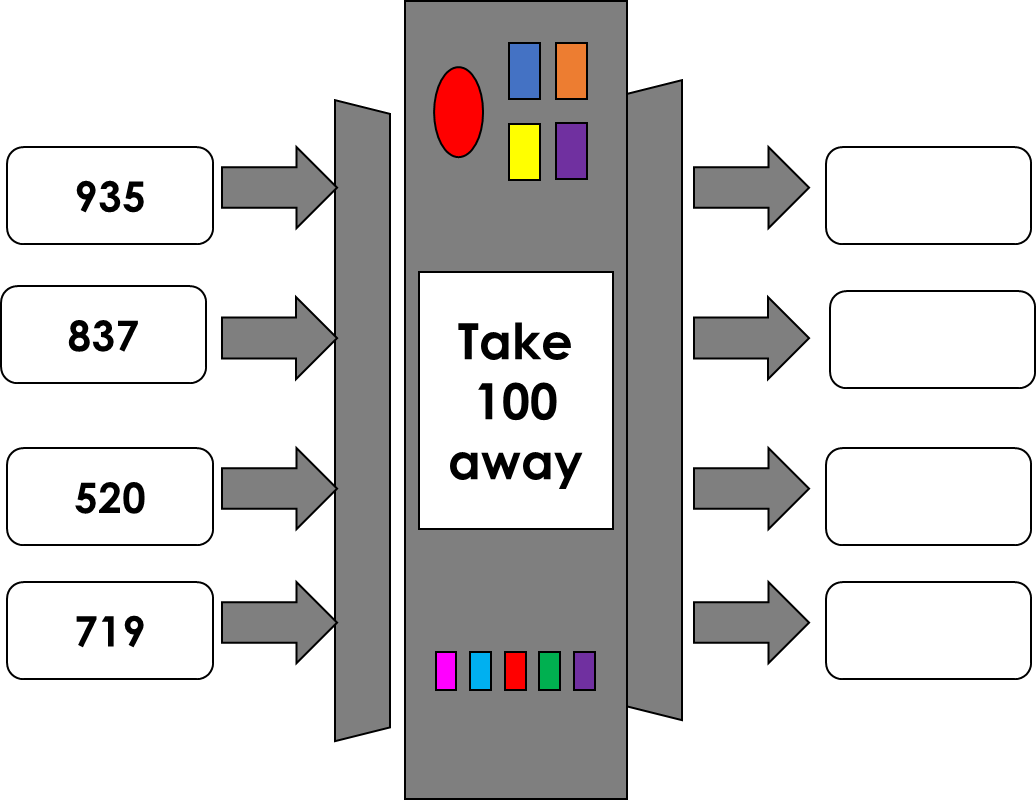 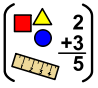 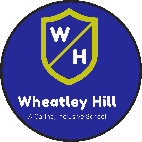 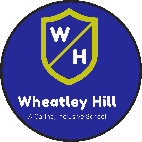 Subject: Maths
Now try these calculations.
6. 563 – 100 =  

7. 821 – 100 = 

8. 703 – 100 =

9. 489 – 100 = 

10. 674 – 100 =
1. 367 + 100 =  

2. 245 + 100 = 

3. 190 + 100 = 

4. 732 + 100 = 

5. 401 + 100 =
Tip – The only number that should change is in hundreds column.
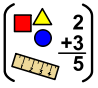 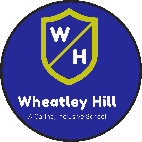 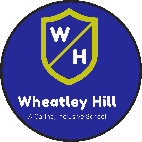 Subject: Maths
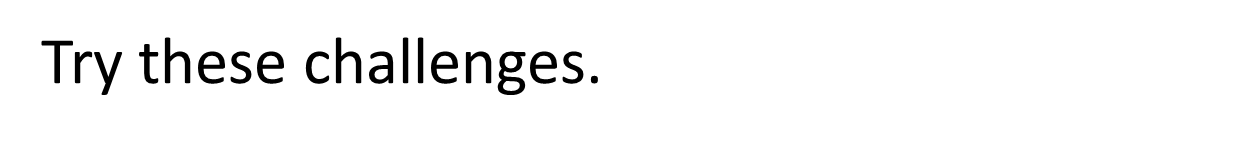 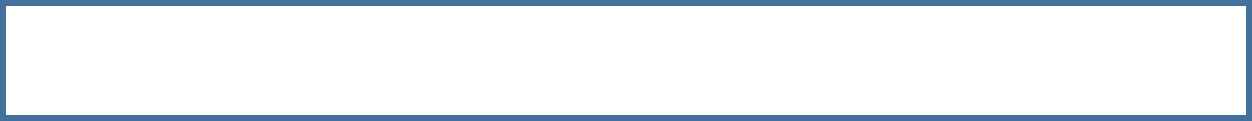 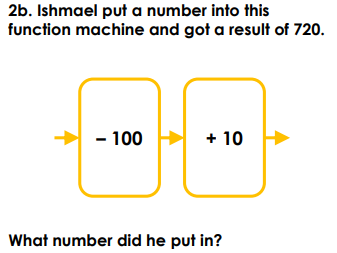 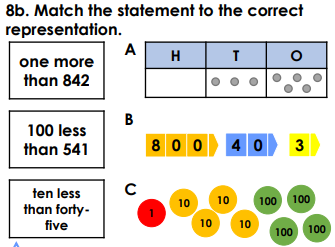 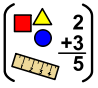 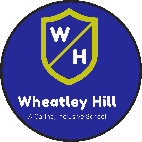 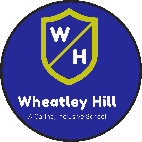 Subject: Maths
Date: 13.1.2021
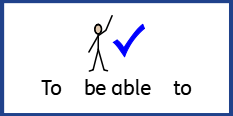 L.O To be able to count in multiples.
Go to Times Tables Rock Stars to warm up your number brain before you start your maths activity
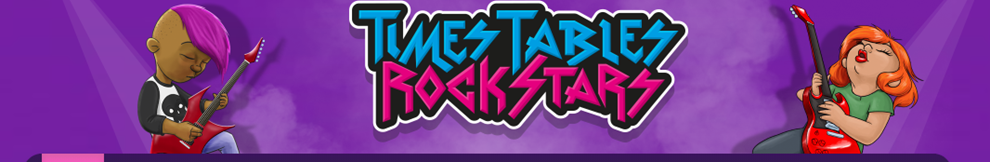 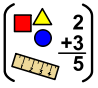 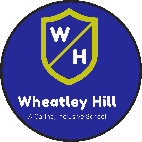 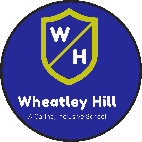 Subject: Maths
When we are counting forwards, the numbers increase in value.When we are counting backwards, the numbers decrease in value.
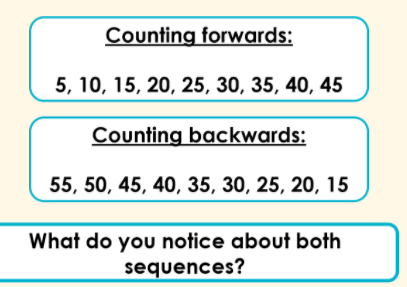 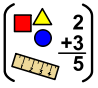 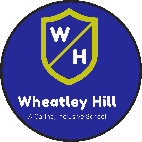 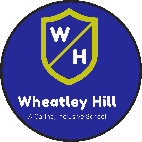 Subject: Maths
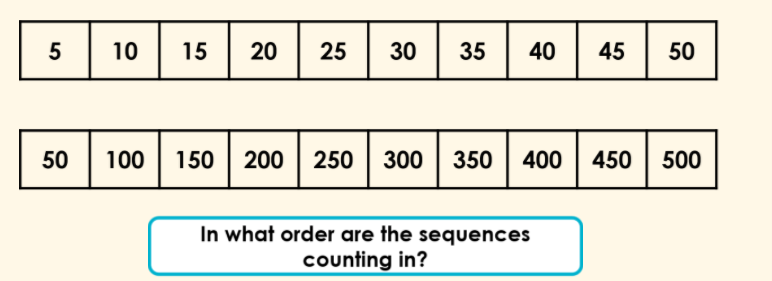 Fill in the missing numbers.
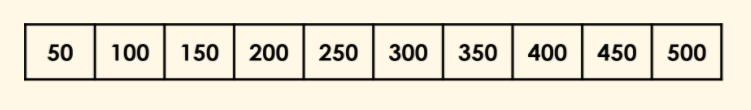 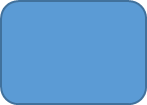 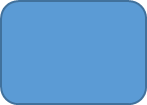 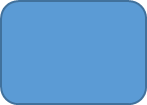 Complete these number sequences. 

50   _____ 150 _____   _______

150  200 ____   _____ 350 ____

300  _____ 400   450  _____  _____

600 _____ 700 _____  _____ 850
5. 500   450   400 _____   _____

6. 350  300  ____  200 _____

7.   ______ 200  150  100  _____
Tip. Counting in 50s is like counting in 5s with a zero on the end of the number.
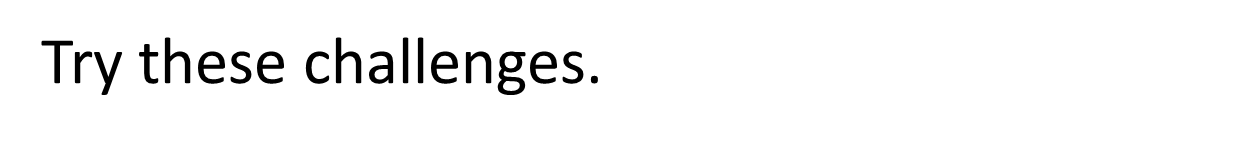 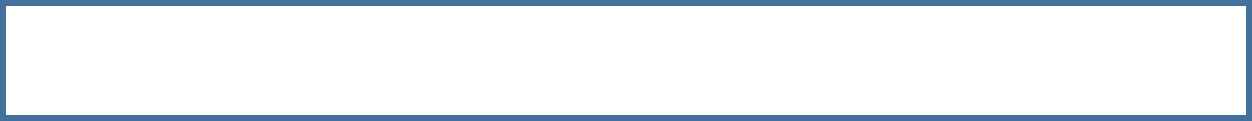 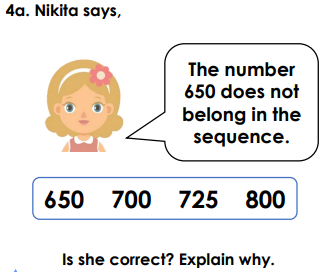 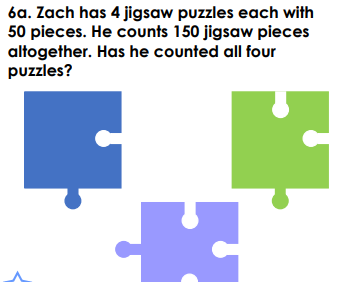 Date: 14.1.2021
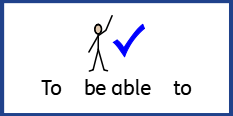 L.O To be able to compare numbers
Go to Times Tables Rock Stars to warm up your number brain before you start your maths activity
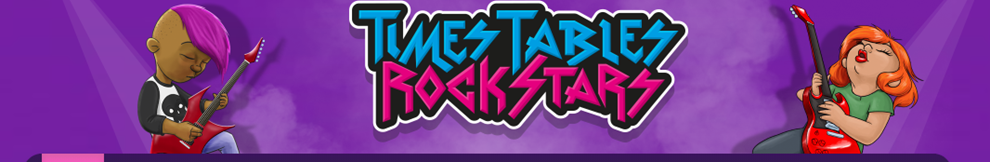 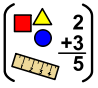 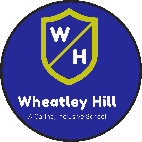 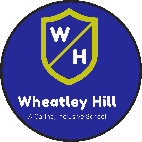 Subject: Maths
We can compare numbers using these symbols.
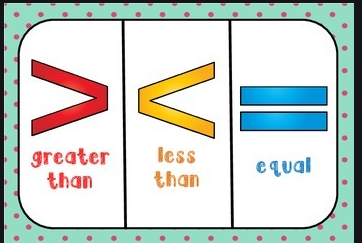 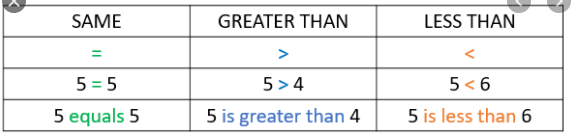 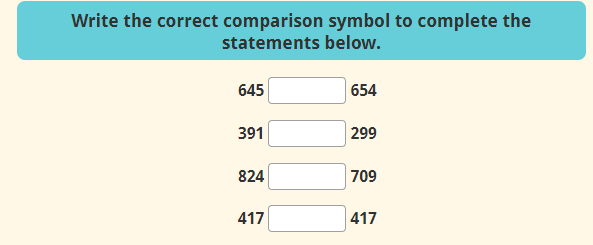 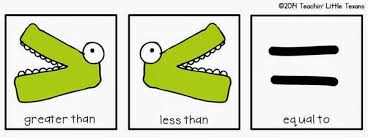 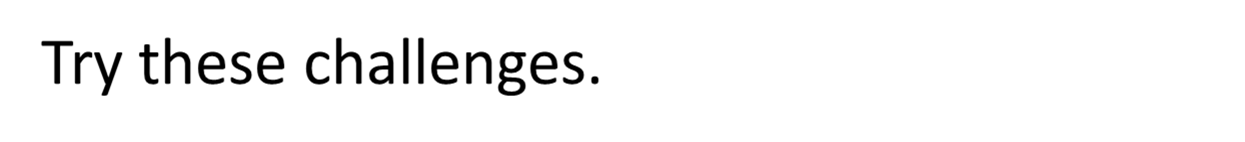 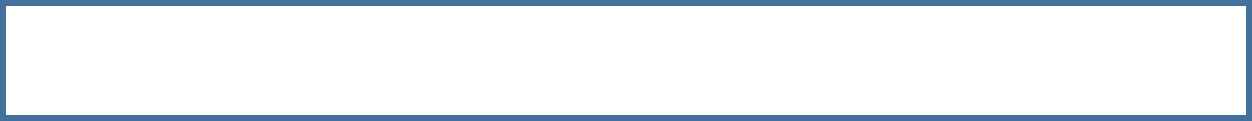 .
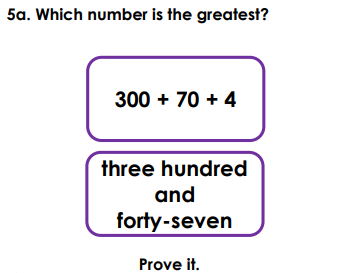 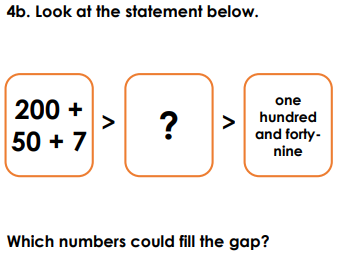 Date: 15.1.2021
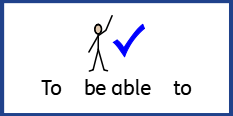 L.O To be able to order numbers
Go to Times Tables Rock Stars to warm up your number brain before you start your maths activity
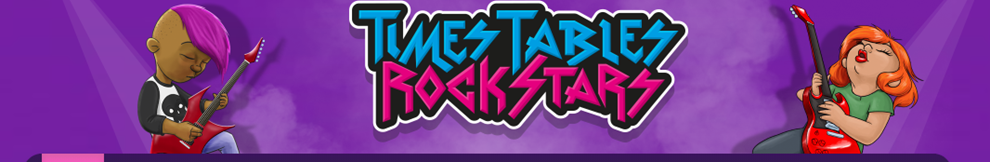 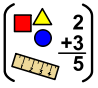 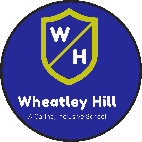 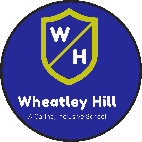 Subject: Maths
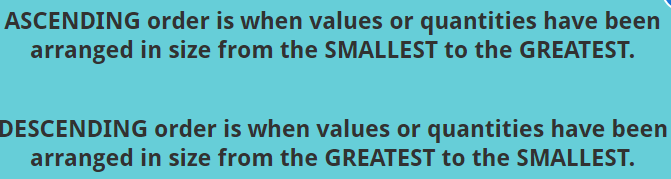 Write down the value of each set then order them into ascending order.
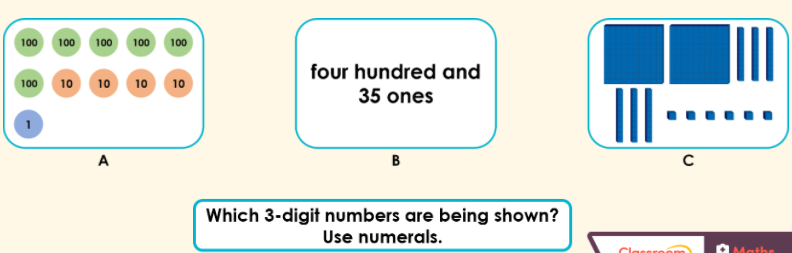 Write these numbers in ascending order (smallest to largest).

23     65   12   29

45    89    32    26

325    234    187    400

677    332    456   310   

422    409    478    400 

762    326    713    306
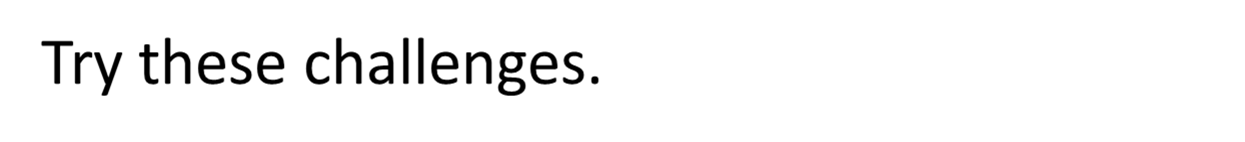 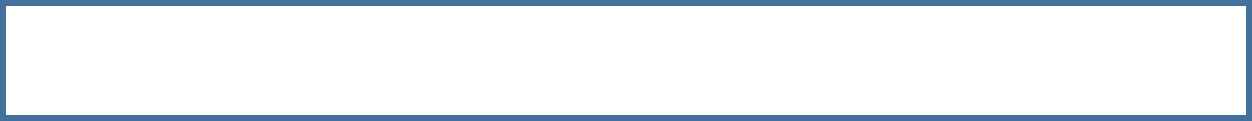 .
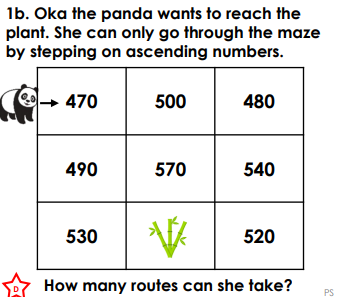 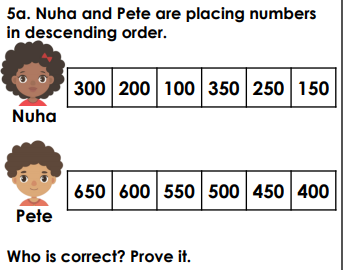 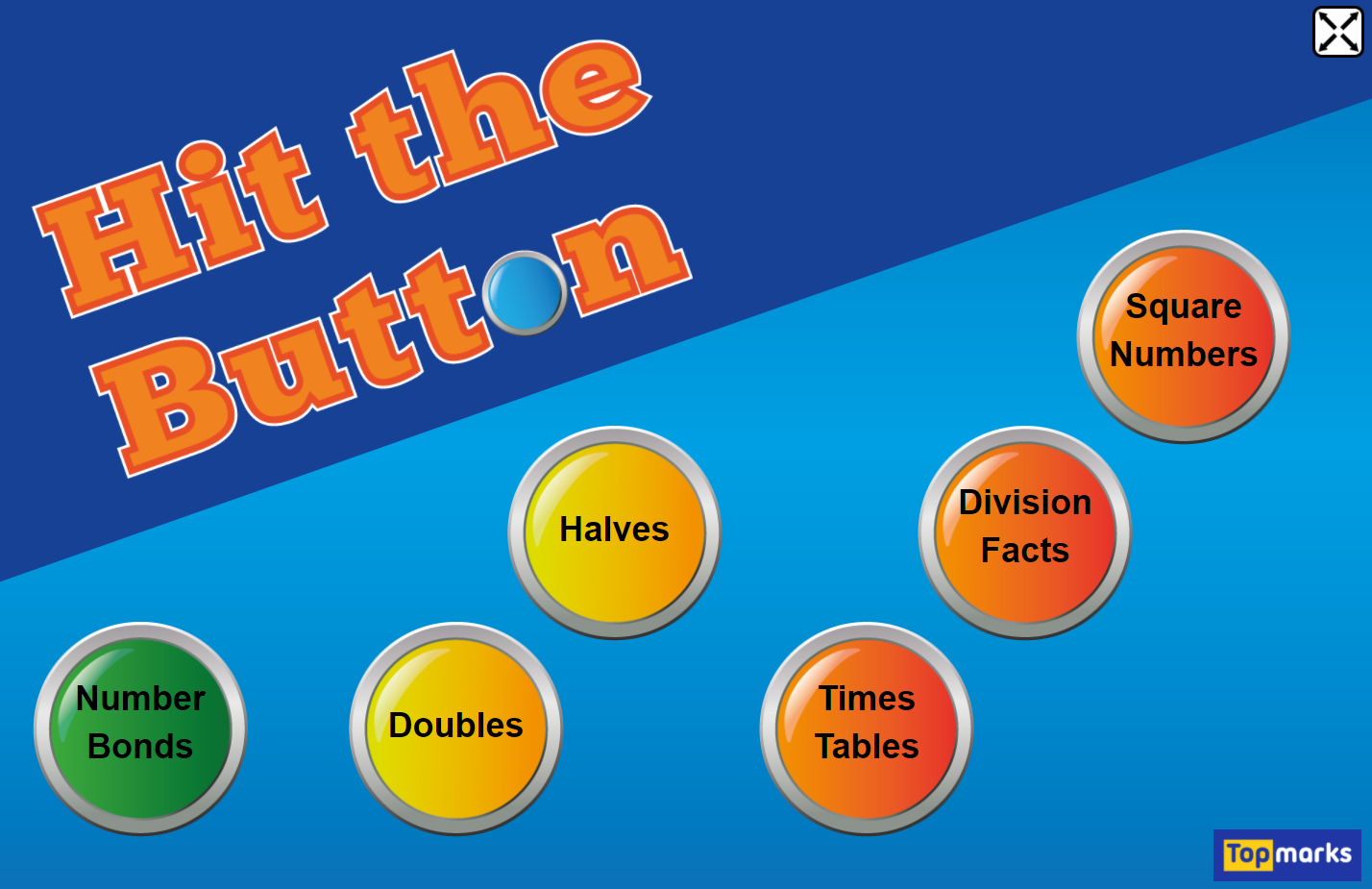 Fun Maths Games!
Copy and paste the link to play these fun maths games.
https://www.topmarks.co.uk/maths-games/hit-the-button
Times tables   x4   x8    x3
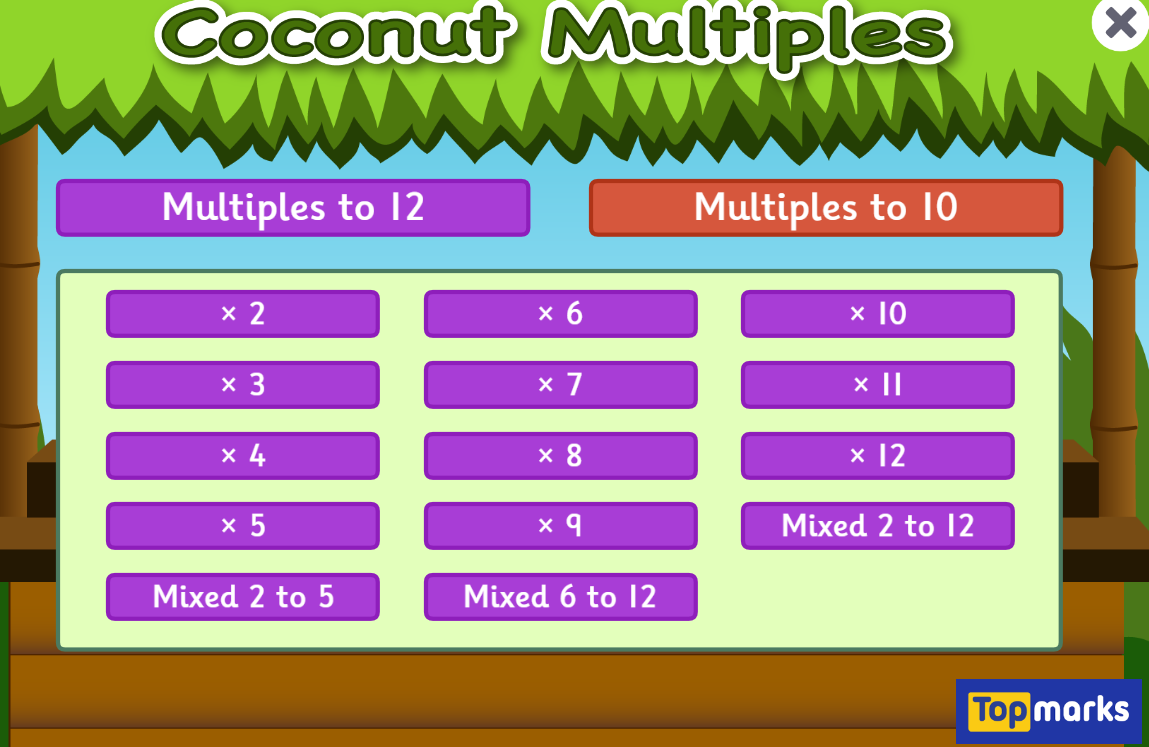 https://www.topmarks.co.uk/times-tables/coconut-multiples
https://ttrockstars.com/
Multiples of numbers
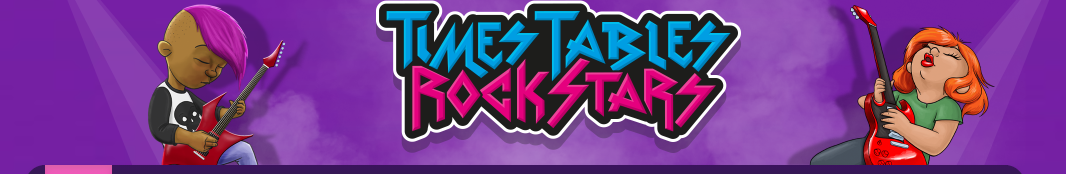